Gestión de la información y acceso a contenidos apropiados
Charla sensibilización al alumnado
Objetivos
Realizar búsquedas efectivas de información en la Red.
Respetar la propiedad intelectual del contenido compartido en la Red.
Aprender a filtrar, organizar y almacenar estos contenidos. 
Reconocer aquellos contenidos apropiados a nuestra edad, objetivos e interés.
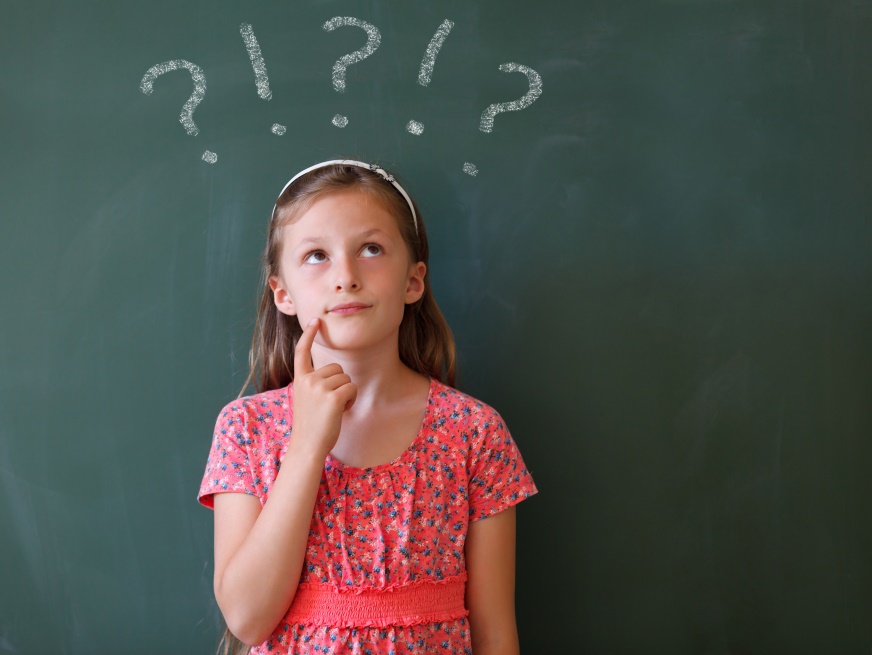 Objetivos de la charla
2
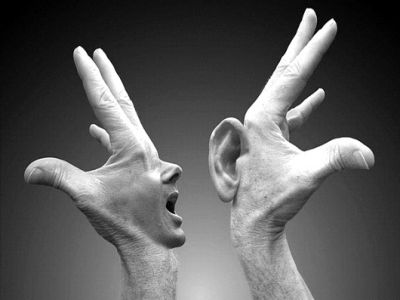 Tan importante como el acceso a la gran cantidad de información que nos ofrece Internet, es el hecho de mantener una actitud crítica hacia el contenido que encontramos.
Introducción
3
Gestión de la información
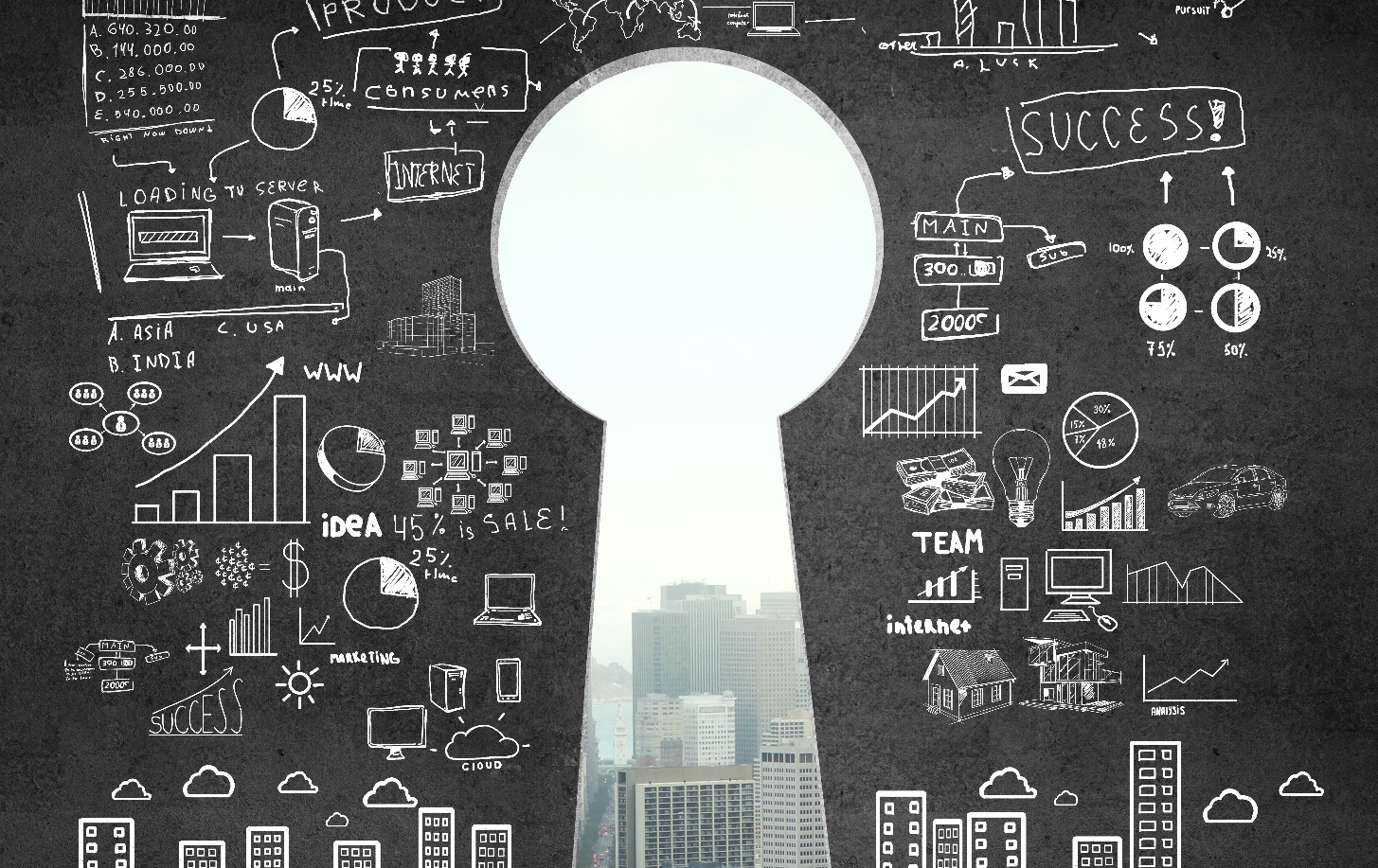 La explosión informativa que Internet y las TIC han favorecido, requiere nuevas habilidades de acceso, evaluación y organización de la información en entornos digitales.
Gestión de la información
4
Gestión de la información
Búsqueda de información
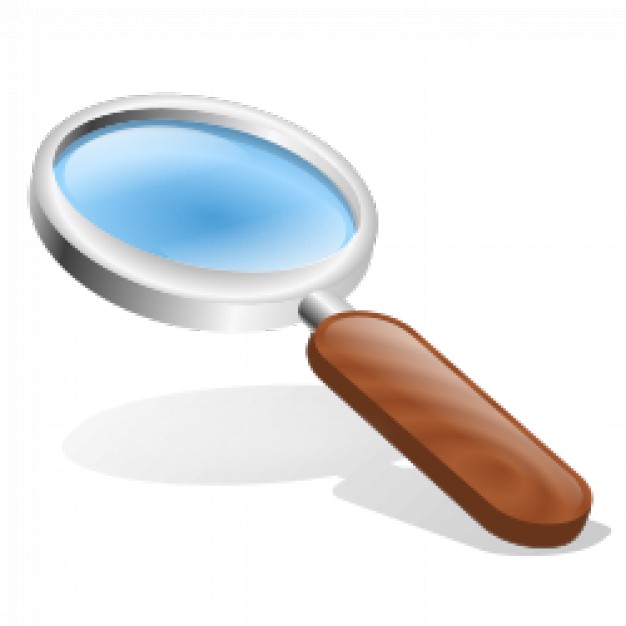 Búsqueda de información
5
Búsqueda de Información
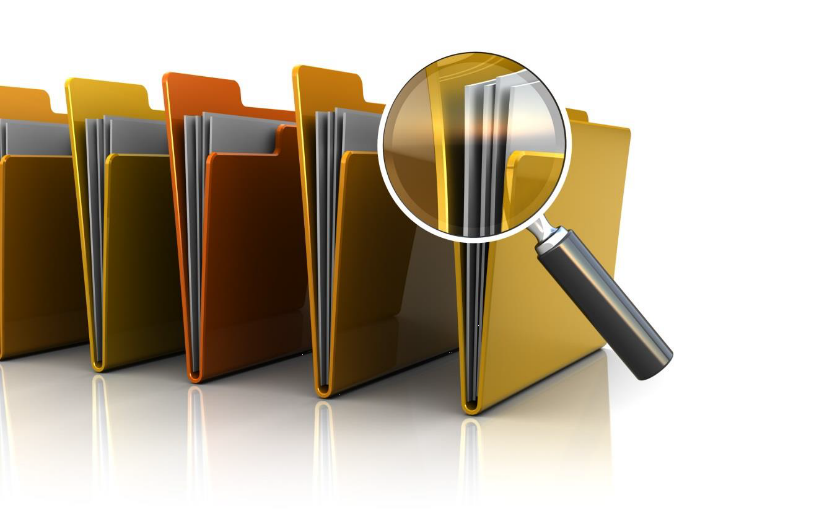 Debemos aprender a buscar y extraer información en Internet de forma efectiva.
Búsqueda de información
6
Buscadores
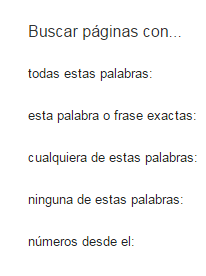 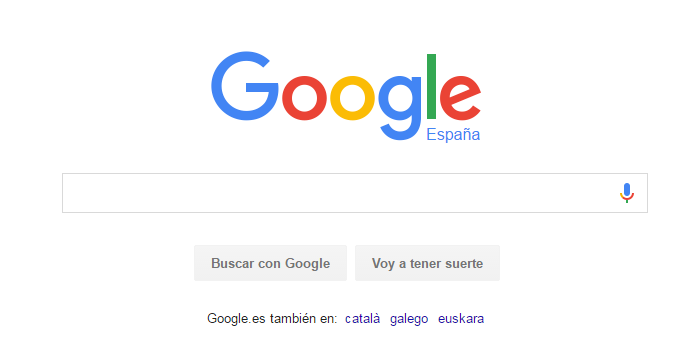 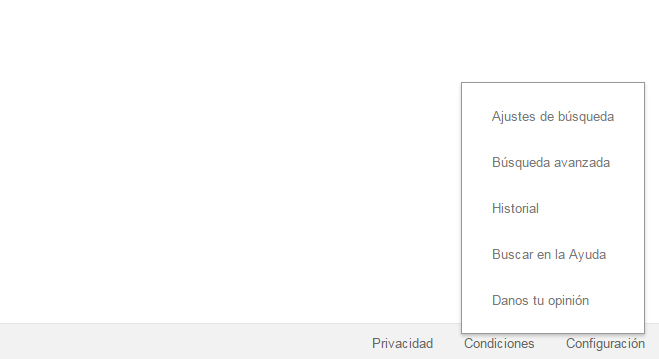 Búsqueda de información
7
Y tú, ¿qué parámetros utilizas 
en tus búsquedas?
Reflexión sobre el uso de buscadores
8
Verificación de la información
¡Ojo! no toda la información publicada en Internet es siempre veraz, completa e imparcial. 
¡Verifica SIEMPRE la información 
ANTES de creértela!
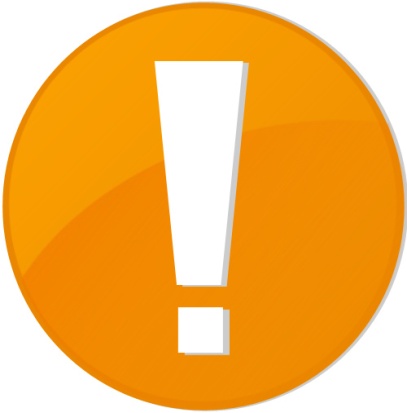 Verificación de la información
9
Bulos, mitos y fraudes
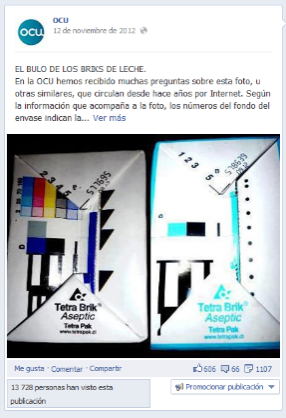 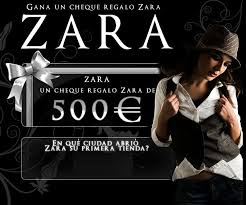 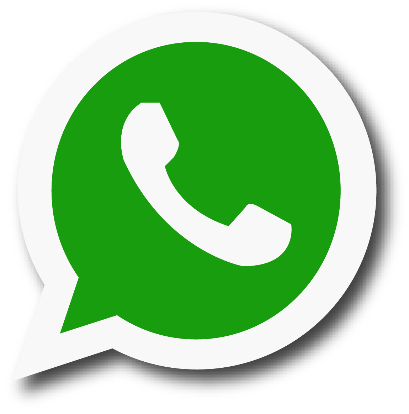 10
Bulos, mitos y fraudes
Mentiras en la red
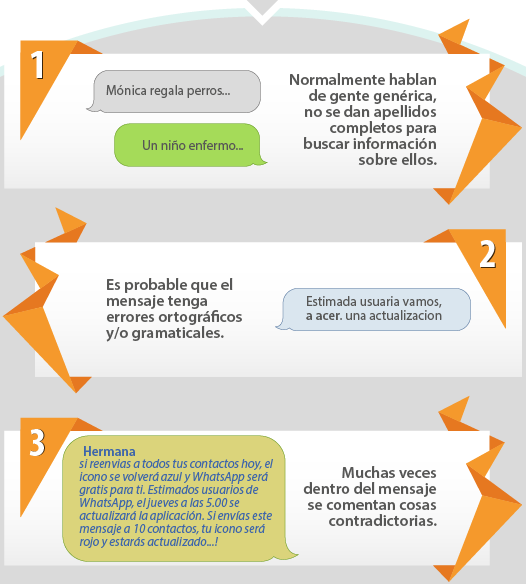 Mentiras en la Red
11
Mentiras en la red
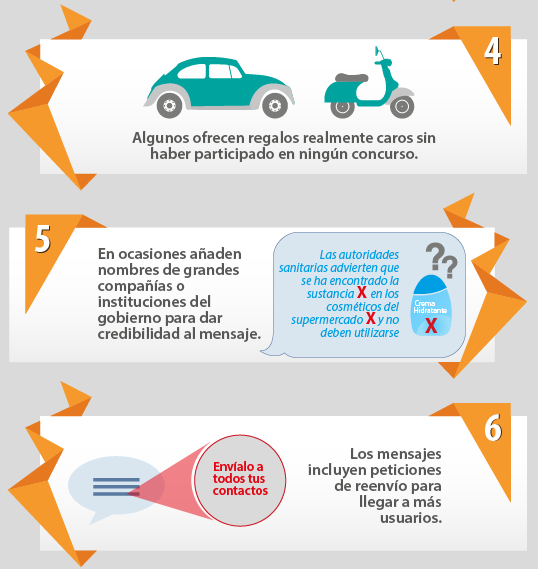 Mentiras en la Red
12
Ante la duda busca e infórmate en fuentes de confianza: OSI, Policía, Guardia Civil, etc.
Mentiras en la red
Y NUNCA reenvíes estos mensajes
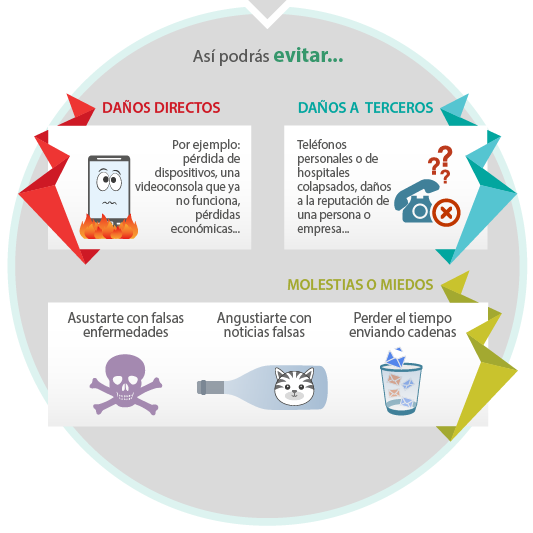 Evita daños directos y a terceros
Molestias y miedos
Mentiras en la Red
13
Propiedad intelectual
Propiedad intelectual
14
Propiedad intelectual
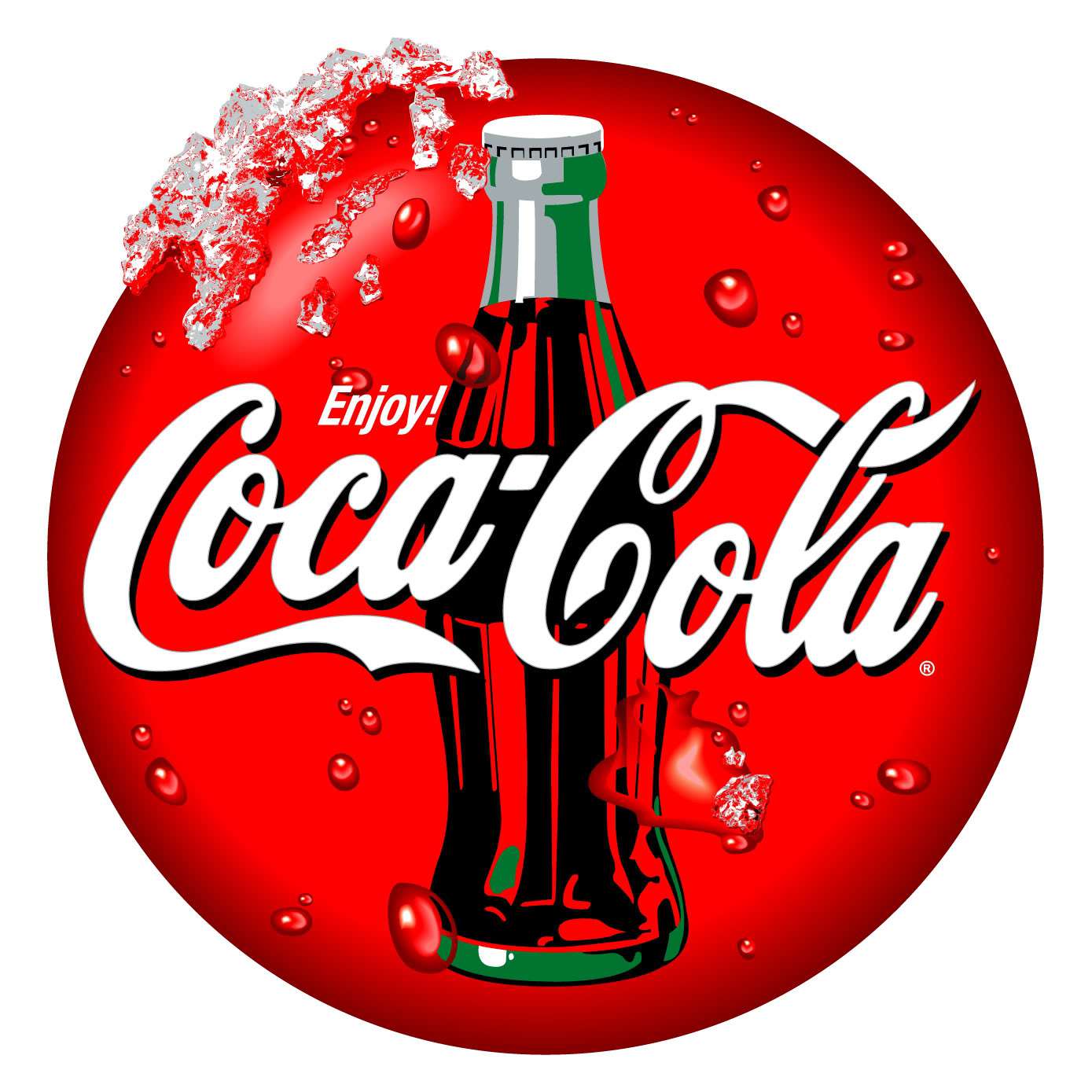 Ejemplo Coca-Cola
Ejemplo
15
Licencias creativas
Las licencias Creative Commons, permiten que una obra pueda ser compartida y reutilizada en términos flexibles y legales.
Propiedad intelectual
16
Ejemplo. Búsqueda de imágenes de uso libre
El buscador de Creative Commons permite filtrar los resultados según sus derechos de uso y reproducción.
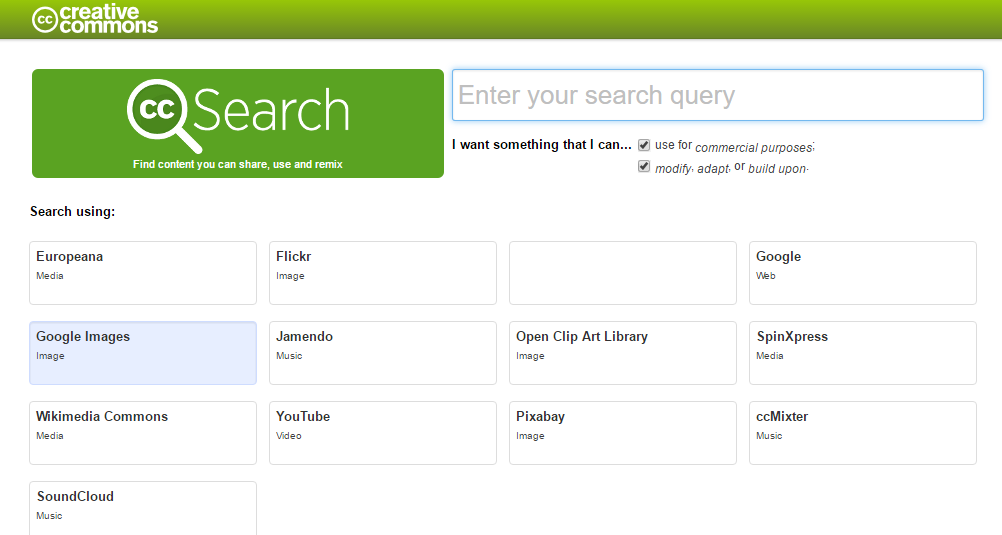 Propiedad intelectual
17
Gestión de la información
Almacenamiento del contenido digital
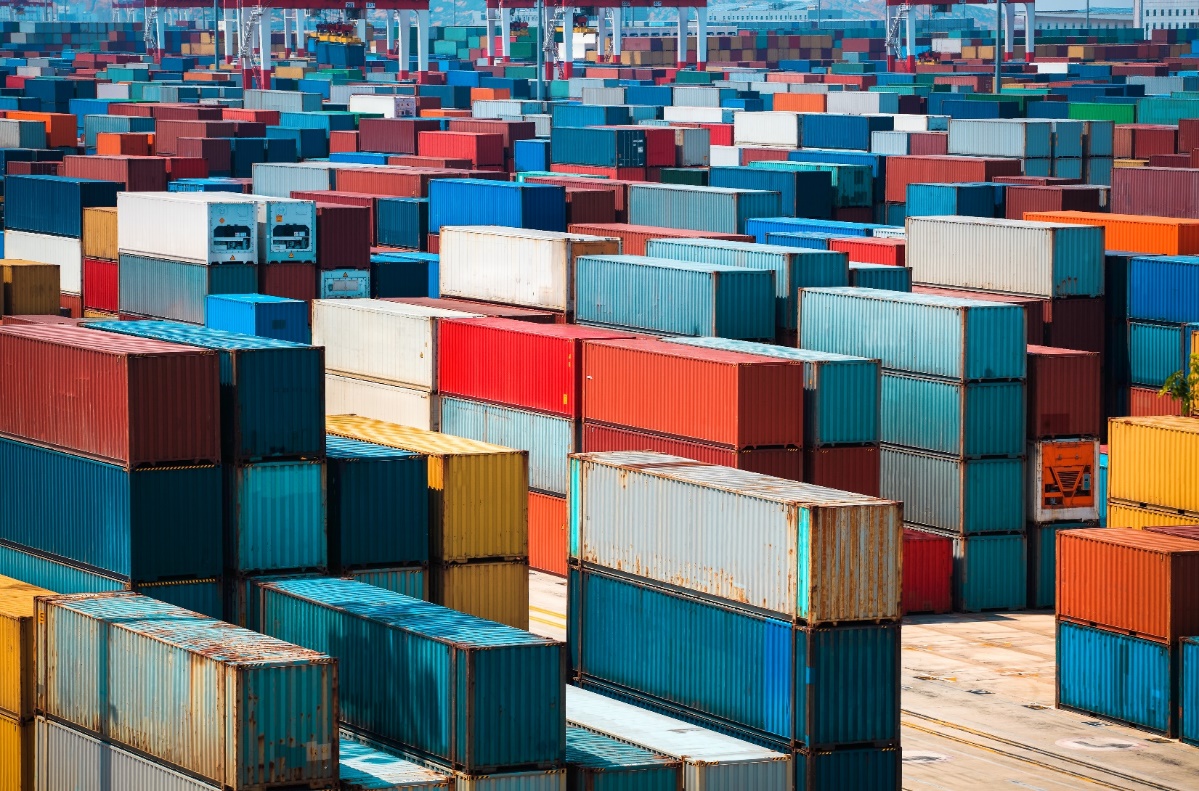 Almacenamiento del contenido digital
18
Riesgos de una mala gestión de la información
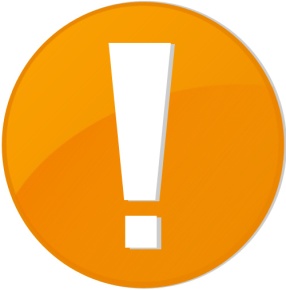 Gestión y almacenamiento de contenido digital
19
¿Frecuencia para la realización de las copias?
Copias de seguridad
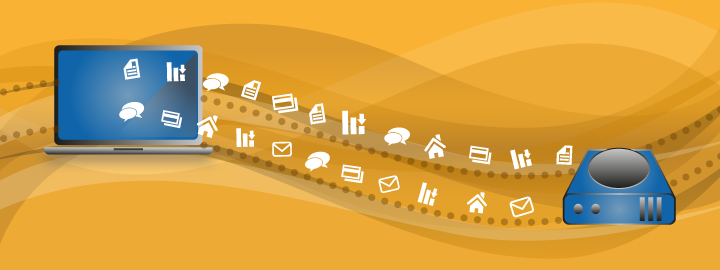 Utiliza varios dispositivos
Qué información quieres conservar
¿Cuándo espacio necesitas?
Gestión y almacenamiento de contenido digital
20
Gestión y almacenamiento en la nube
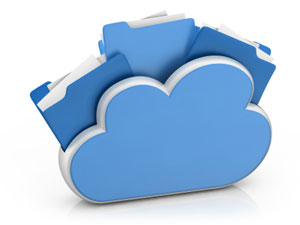 Espacio virtual que nos permite almacenar documentos, fotos y videos para acceder a ellos en cualquier momento, desde cualquier dispositivo con conexión a Internet.
Gestión y almacenamiento en la nube
21
Gestión y almacenamiento en la nube
Vídeo: Cómo dar tus primeros pasos en la nube de forma segura
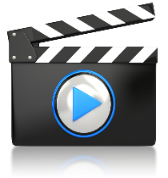 Gestión y almacenamiento de contenido digital
22
Acceso a contenido apropiado
Acceso a contenidos apropiados
23
Riesgos de acceso a contenidos inapropiados
Acceso a información,  conductas y consejos no adecuados a su edad
‘Amistades’ poco recomendables
Víctima de ciberacoso y ciberbullying
Víctimas de potenciales engaños y estafas (anuncios publicitarios)
Virus y programas espía (acceso no consentido a información personal)
Acceso a contenidos inapropiados. Riesgos
24
Accede sólo a aquellos contenidos recomendados y adaptados a tu edad.
No ofrezcas información personal, que permita rastrear tus datos, ni tuya ni de familiares, amigos y conocidos.
Estrategias, pautas y recomendaciones para menores y jóvenes en su prevención
Evita publicar fotos o conectar la webcam con desconocidos. Sé cauto y piensa antes de hacer clic.
Debes ser consciente de infracciones legales asociadas al uso de Internet y sus consecuencias.
Déjate ayudar cuando tengas un problema. Dialoga con tus padres y educadores.
Acceso a contenidos apropiados
25
¿Qué debes hacer ante un incidente?
26
Acceso a contenidos apropiados
Dónde localizar más información
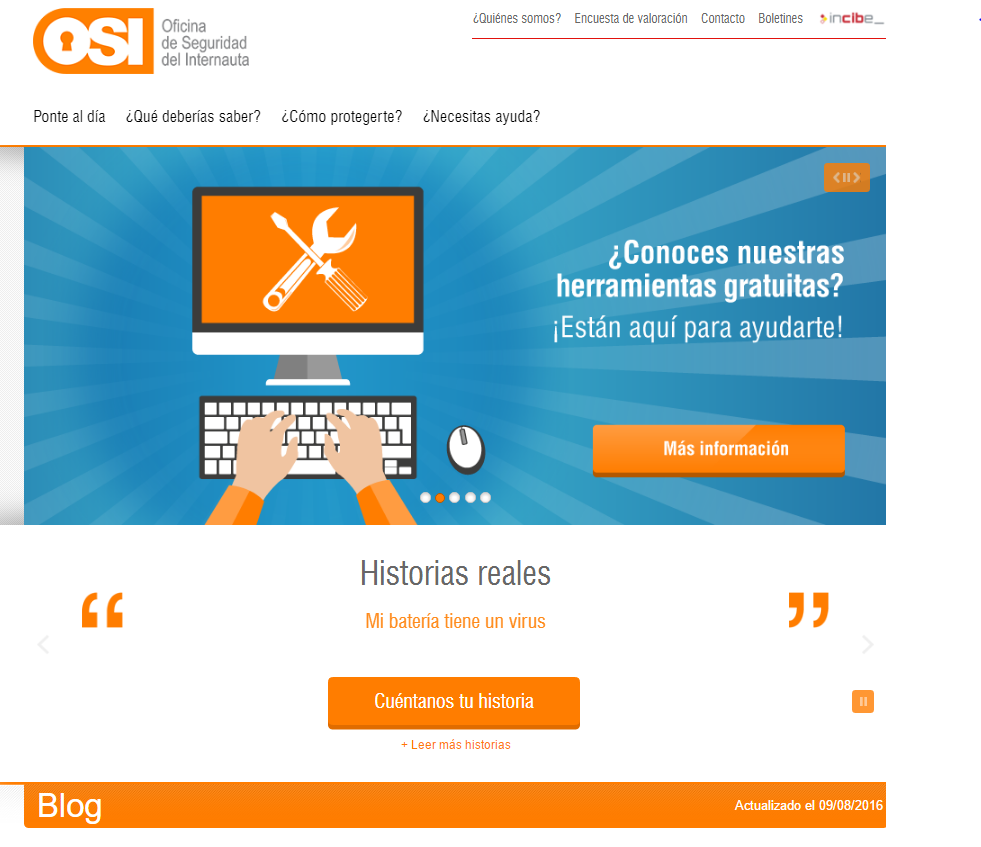 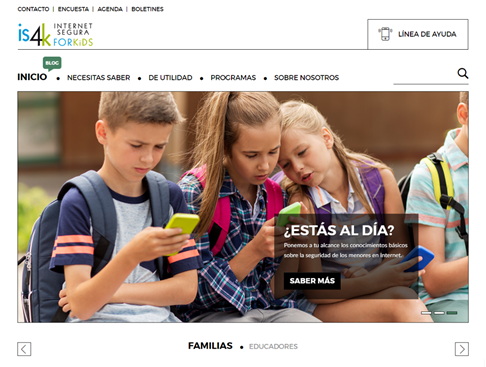 https://www.is4k.es
https://www.osi.es
27
Más información